Получение, свойства и применение     металлов
Автор: Лапин Илья Владимирович
2019 год
Цель: Познакомить детей со свойствами и качествами металла, получением его и применением

Задачи:

Научить находить  металлические  предметы в
 ближайшем окружении. 

Развивать познавательную активность  в процессе знакомства со скрытыми свойствами металла.
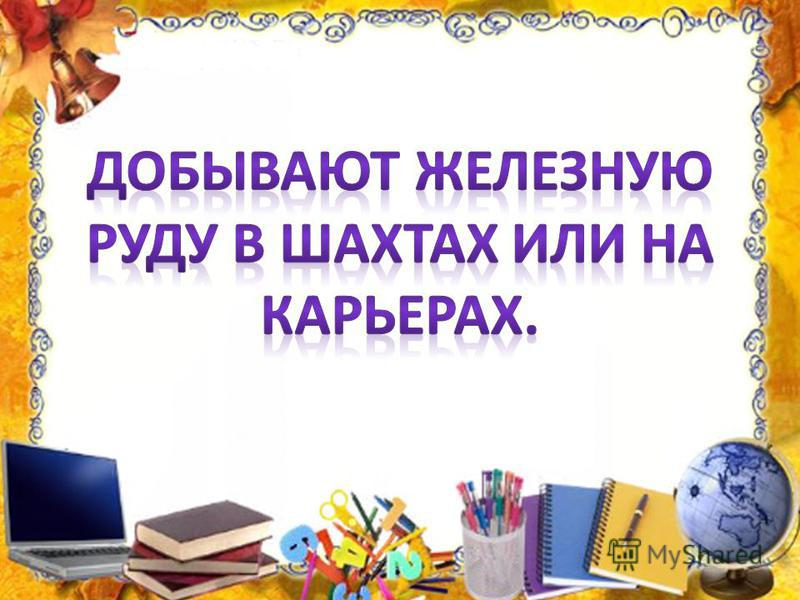 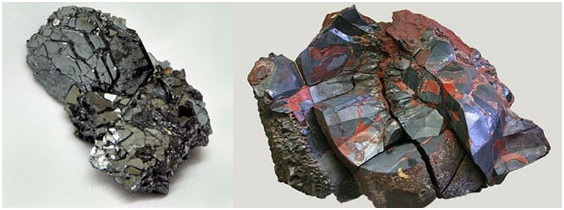 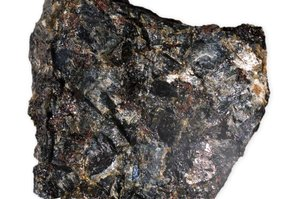 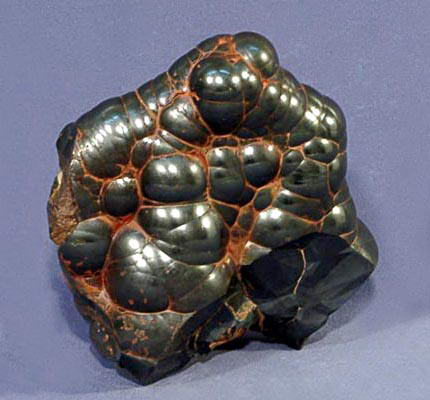 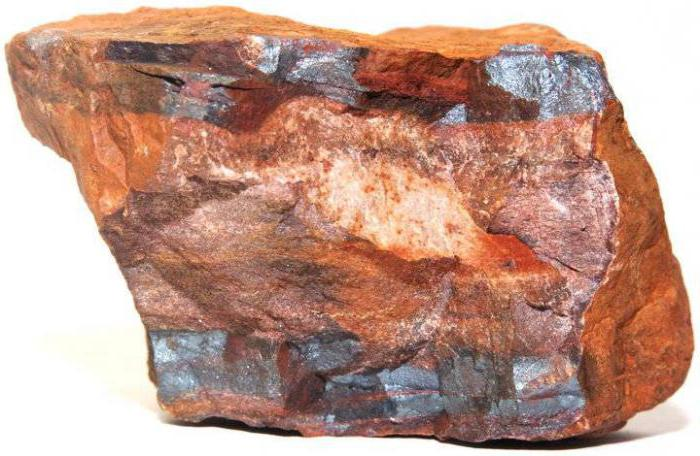 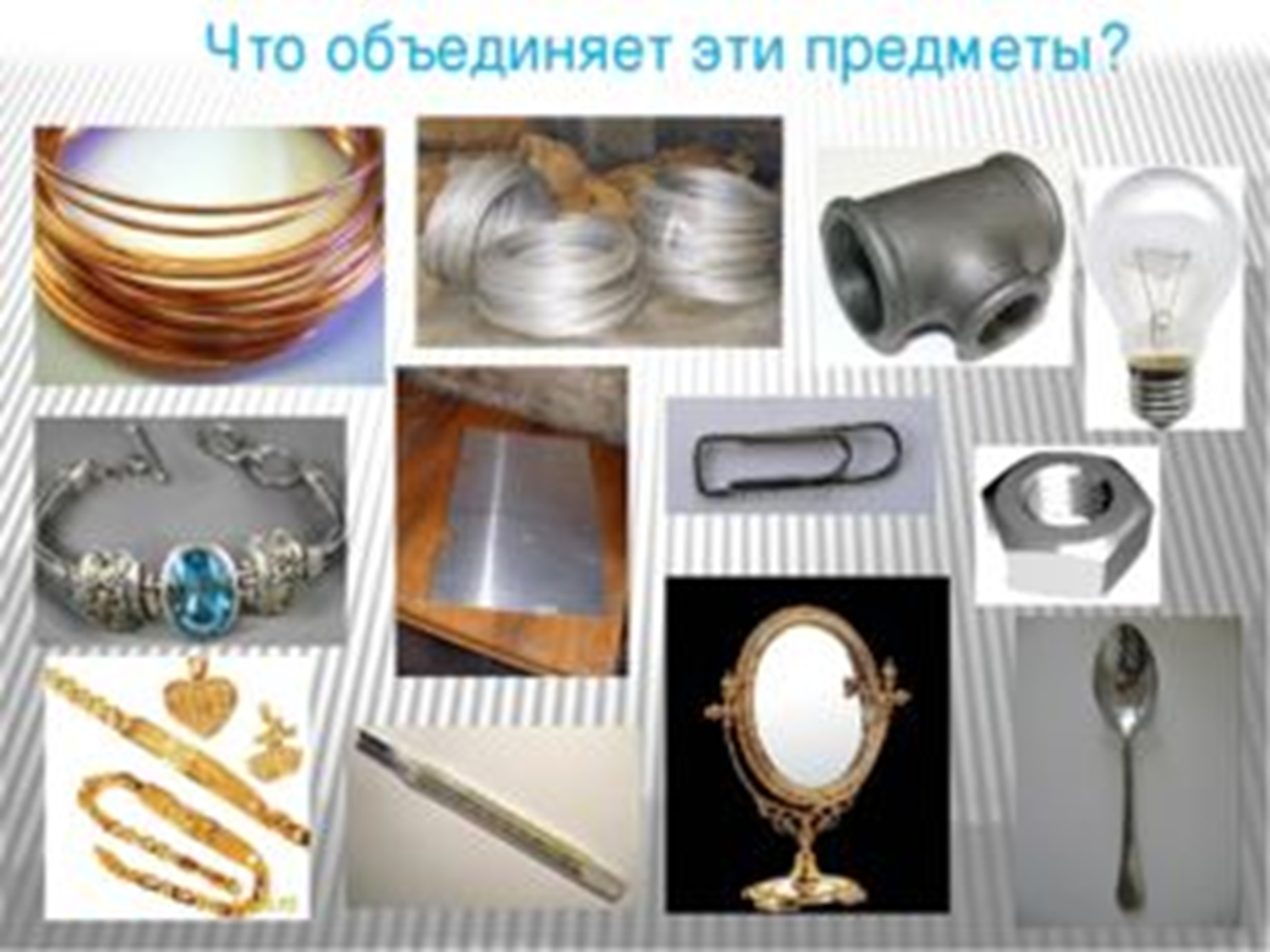 В полотняной стране по реке простыне,
Плывет пароход, то назад, то вперед,
А за ним такая гладь
Ни морщинки не видать.
Загадки
Бьют парнишку по фуражке,
Чтоб пожил он в деревяшке.
Очень тонкая она, с ушком на верхушке,
И для ниточки она верная подружка
По бумаге и по ткани они медленно плывут, все фигуры повторяют, узнайте как же их зовут
Неприглядный он на вид, на подъем тяжелый, 
Волшебство в себе таит, старый он иль новый,
Не нужна ему бумага и пластмасса не нужна,
Дайте вы ему металл, и увидите тогда- сколько тайн в себе хранит удивительный…
Что такое твердость и прочность?
Назовите противоположные им свойства.
- мягкость; 
- хрупкость.
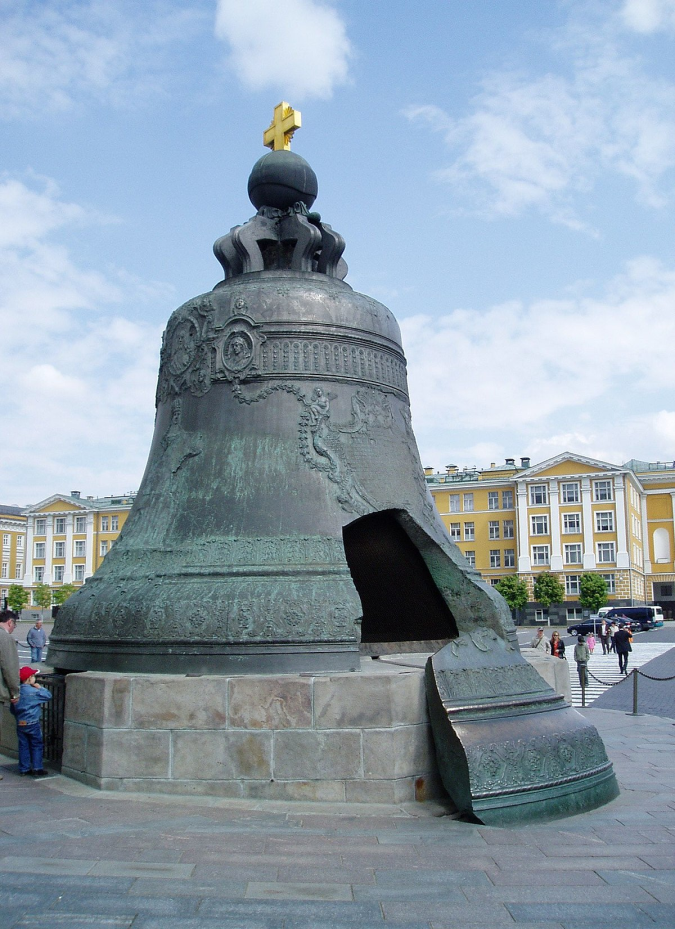 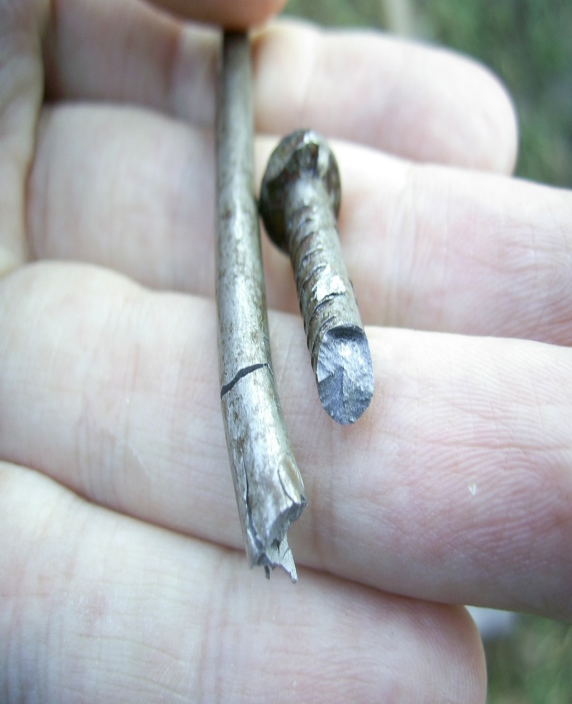 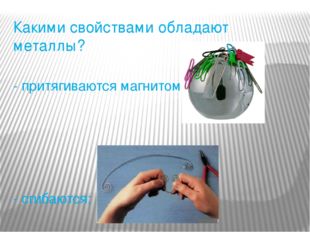 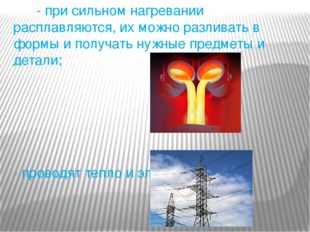 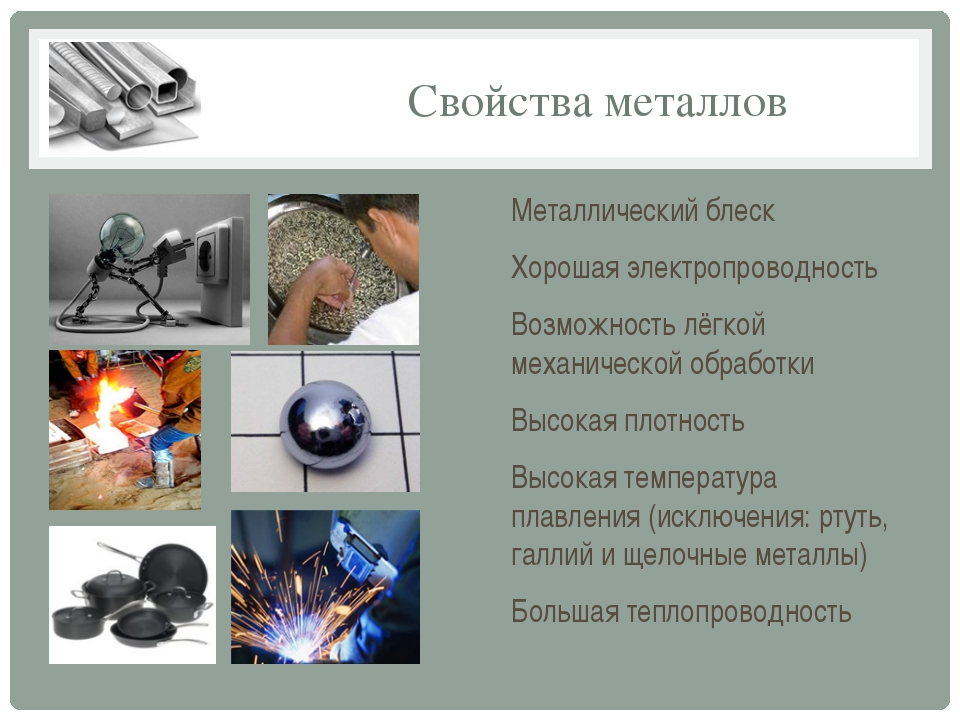 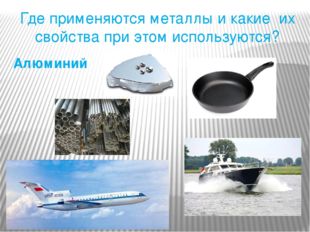 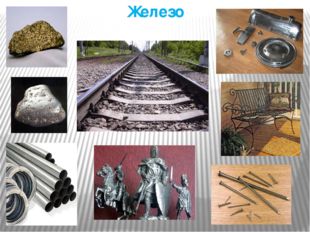 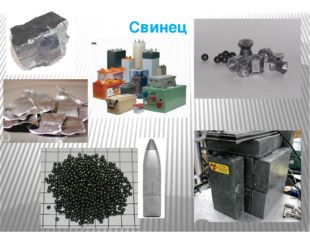 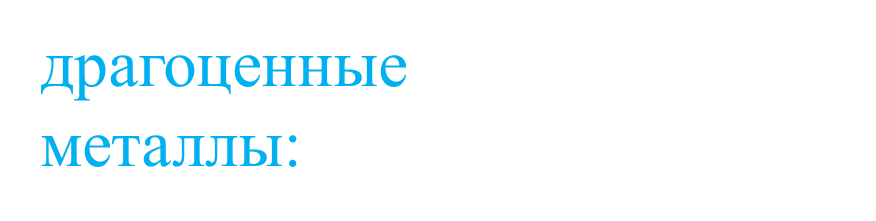 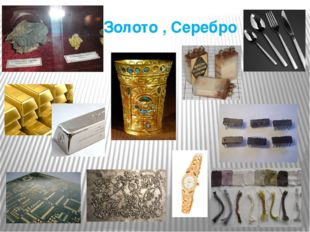 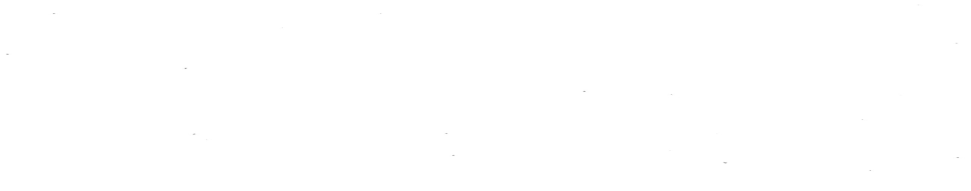 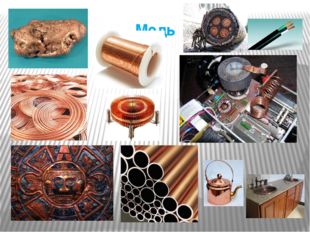 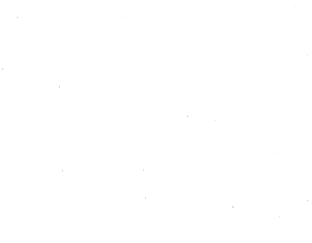 Медь
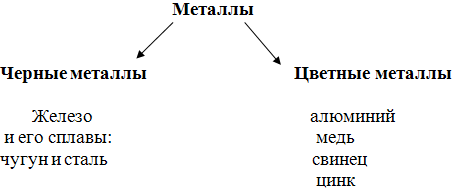 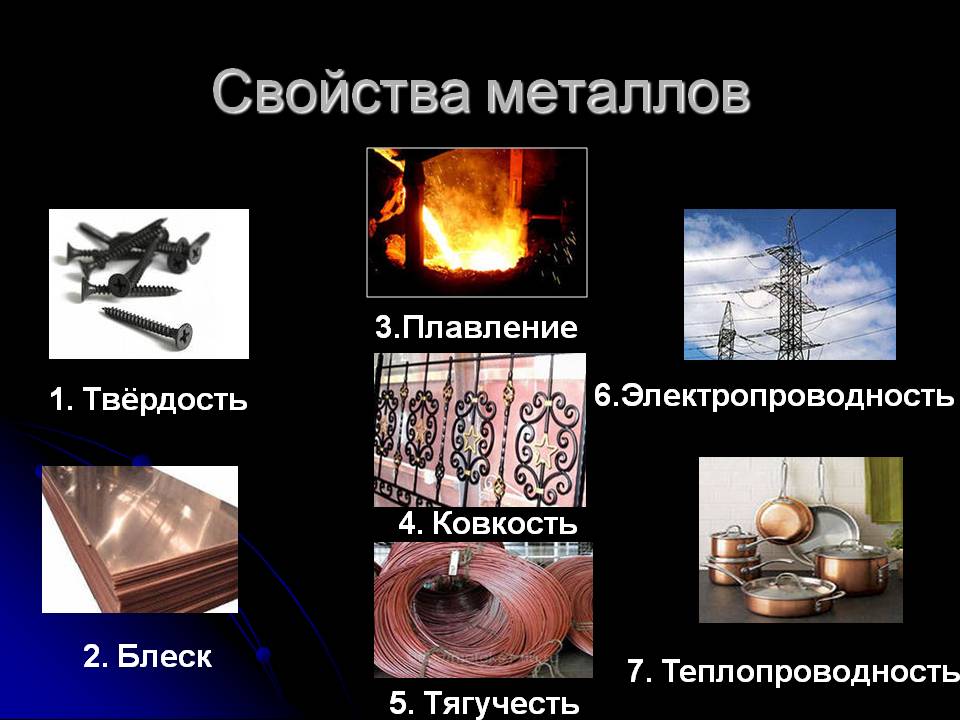 Спасибо за внимание